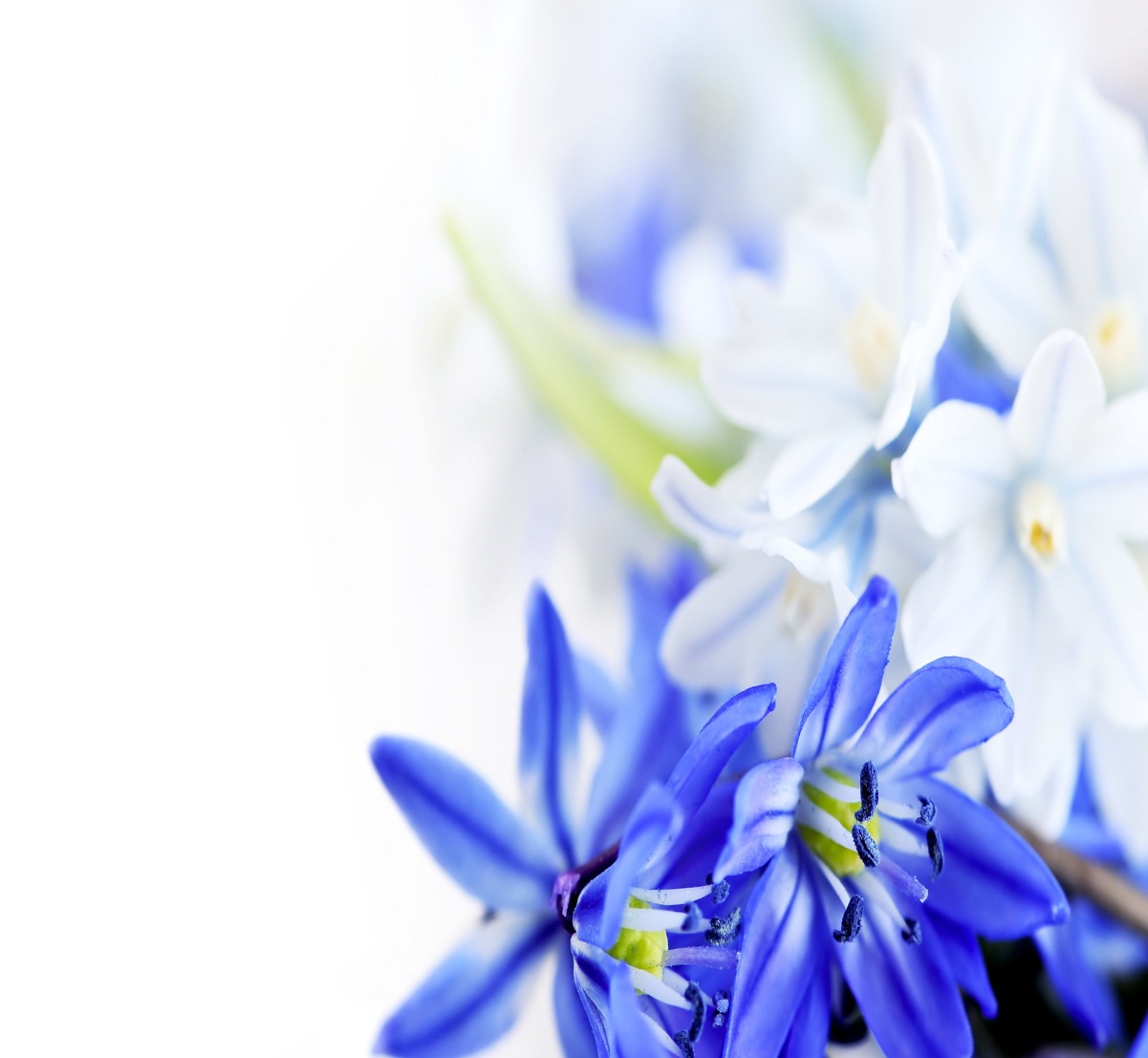 শুভেচ্ছা সবাইকে
পরিচিতি
শিক্ষক পরিচিতিঃ
মোঃ রবিউল ইসলাম
সহকারী শিক্ষক
চৌধুরীগাঁও উচ্চ বিদ্যালয়
০১৯১১-১৪০০১৭
শ্রেণিঃ দশম
বিষয়ঃ বাংলাদেশের ইতিহাস ও বিশ্বসভ্যতা
অধ্যায়ঃ দশম।
এবার একটি ভিডিও দেখি
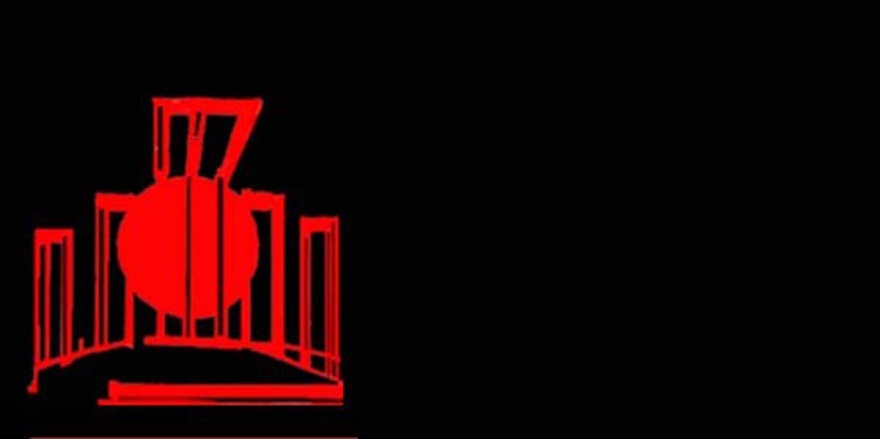 ভাষা আন্দোলন
শিখনফল
এই পাঠ শেষে শিক্ষার্থীরা …
ভাষা আন্দোলনের পটভূমি বলতে পারবে।
ভাষা আন্দোলনের চূড়ান্ত পর্যায় বর্ণনা করতে পারবে।
শহিদ দিবস ও আন্তর্জাতিক মাতৃভাষা দিবসের গুরত্ব 
    বিশ্লেষণ করতে পারবে।
এবার আরো একটি ভিডিও দেখি
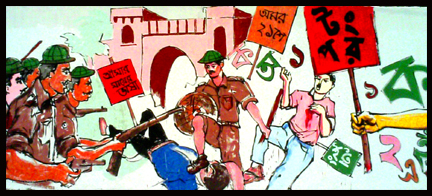 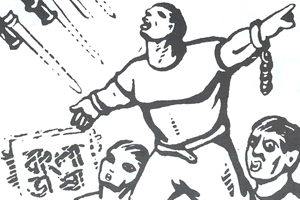 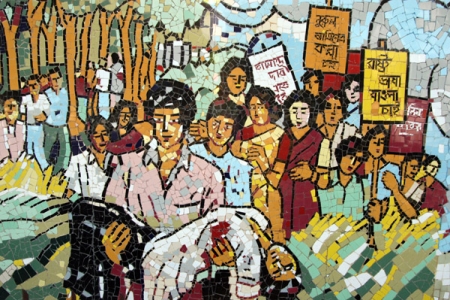 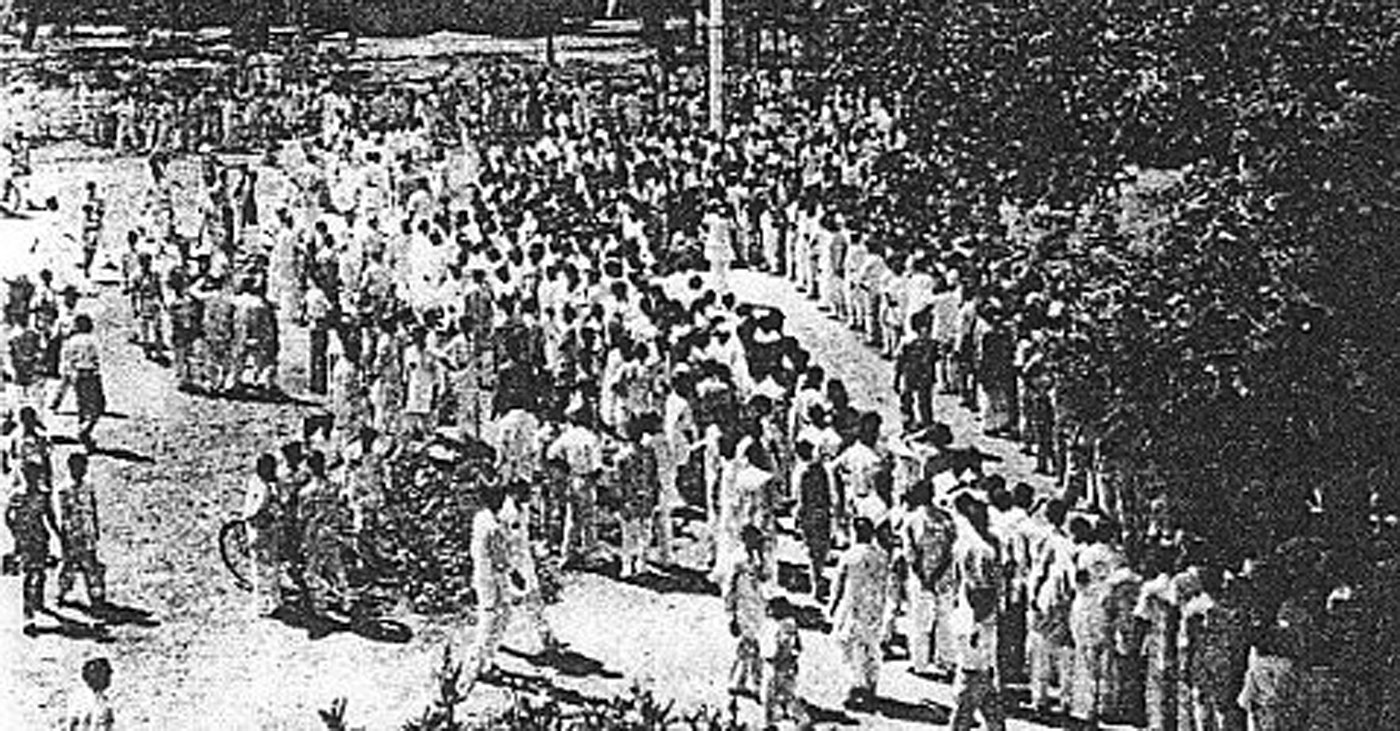 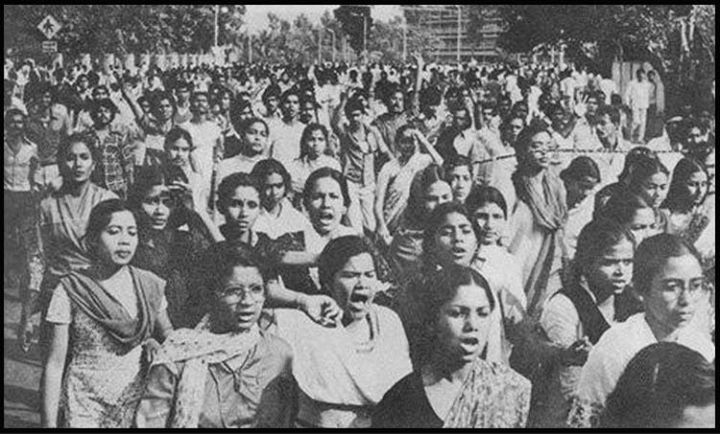 ১৪৪ ধারা ভঙ্গ করে মিছিল
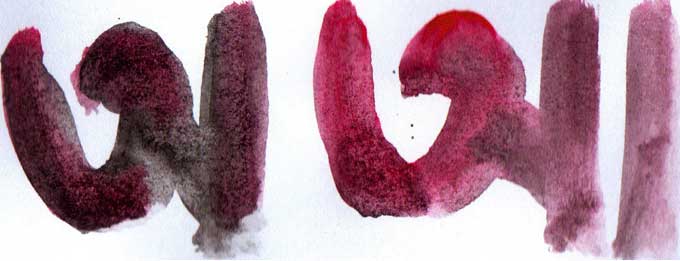 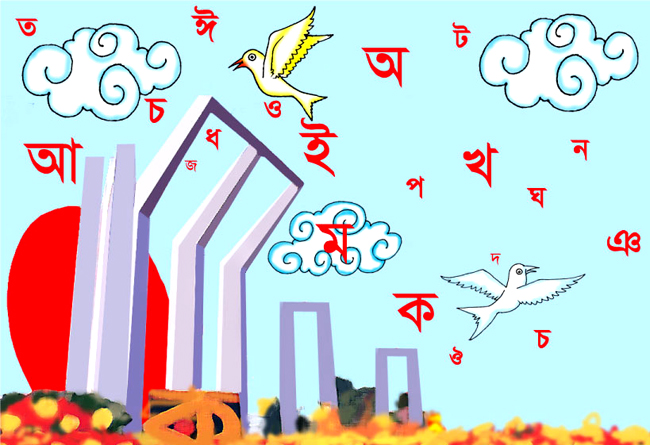 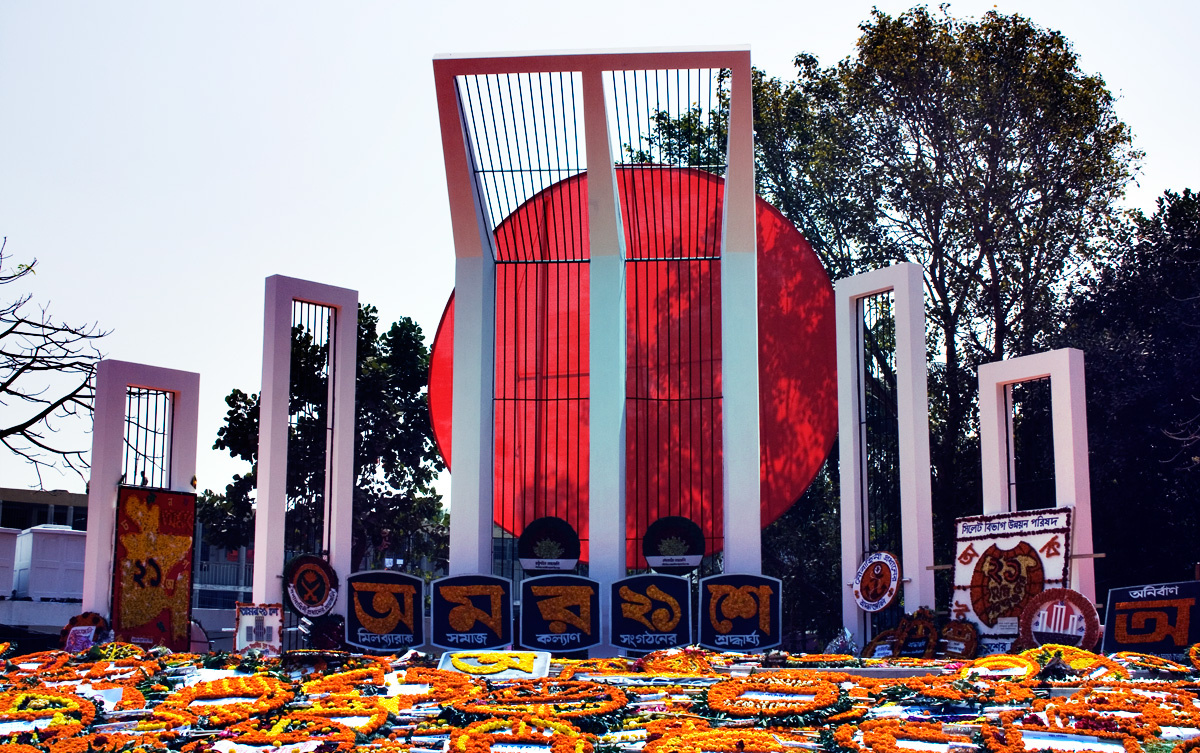 কেন্দ্রীয় শহিদ মিনার
অবস্থান- ঢাকা বিশ্ববিদ্যালয় চত্ত্বর।
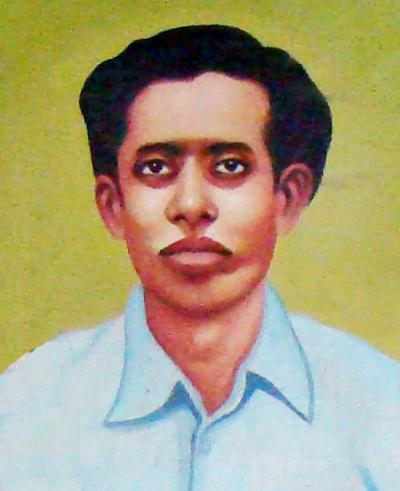 ভাষা শহীদ রফিক
৩০শে অক্টোবর ১৯২৬
মানিকগঞ্জ জেলার সিঙ্গাইর
পিতা- আবদুল লতিফ মিয়া
মাতা- রাফিজা খাতুন
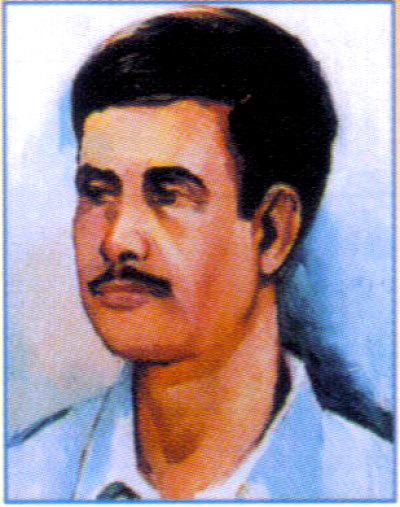 ভাষা শহীদ সালাম
১৯২৫
দাগনভুঁইঞা
পিতা- মোহাম্মদ ফাজিল মিয়া
মাতা- দৌলতের নেছা
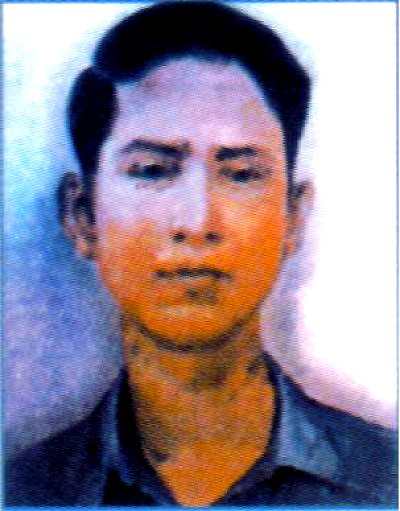 ভাষা শহীদ বরকত
১৬ই জুন ১৯২৭
ভারতের পশ্চিম বঙ্গে
পিতা- শামসুউদ্দিন
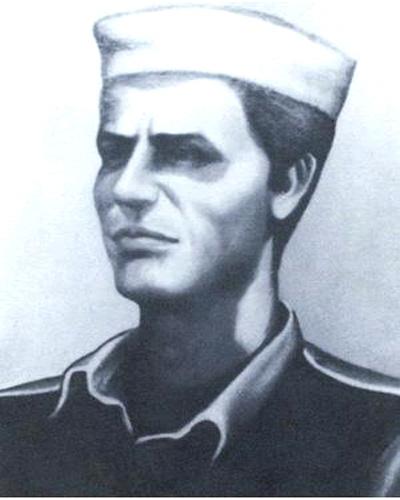 ভাষা শহীদ আব্দুল জব্বার
১০শে অক্টোবর ১৯১৯
ময়মনসিংহ জেলার গফরগাঁও
পিতা- হাছেন আলী
মাতা- সাফাতুন নেছা
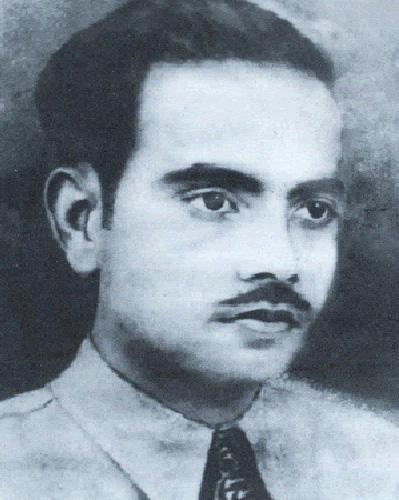 ভাষা শহীদ শফিউর রহমান
২৪শে জানুয়ারি ১৯১৮
ভারতের পশ্চিম বঙ্গে
পিতা- মৌলবী মাহবুবুর রহমান
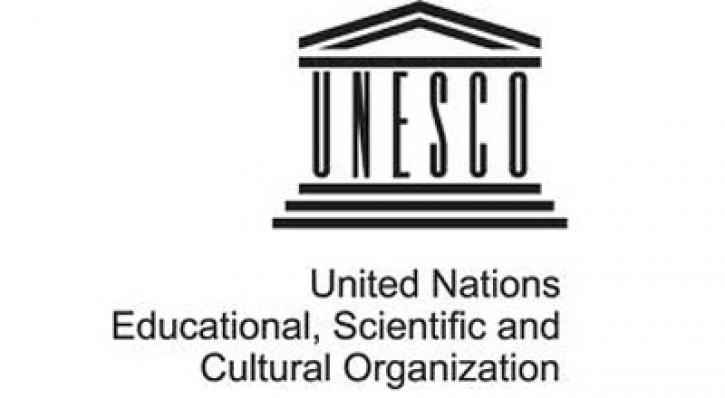 আন্তর্জাতিক মাতৃভাষা দিবস
১৯৯৯ সালের ১৭ নভেম্বর
আবার একটি ভিডিও দেখি
দলীয় কাজ
৫টি দলে ভাগ হয়ে ভাষা শহিদের সংক্ষিপ্ত পরিচিতি লিখ।
মূল্যায়ন
জাতিসংঘ কত সালে ২১ ফেব্রুয়ারিকে আন্তর্জাতিক 
    মাতৃভাষা দিবস হিসাবে ঘোষনা করে?
ভাষা আন্দোলনের শহিদদের নাম বল?
ভাষা শহিদ রফিক এর সংক্ষিপ্ত জীবনী আলোচনা কর।
ভাষা আন্দোলনের পটভূমি ব্যাখ্যা কর।
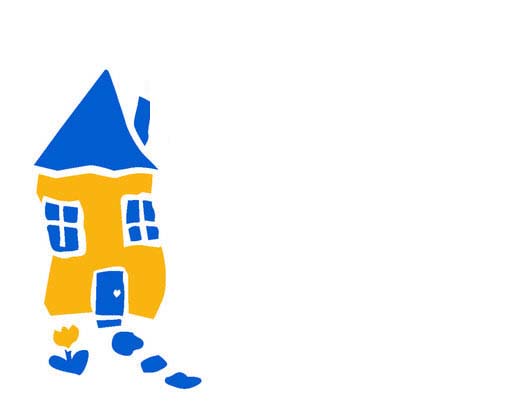 বাড়ির কাজ
২১ ফেব্রুয়ারিকে আন্তর্জাতিক মাতৃভাষা দিবস হিসাবে স্বীকৃতি দেওয়া হয় কেন?
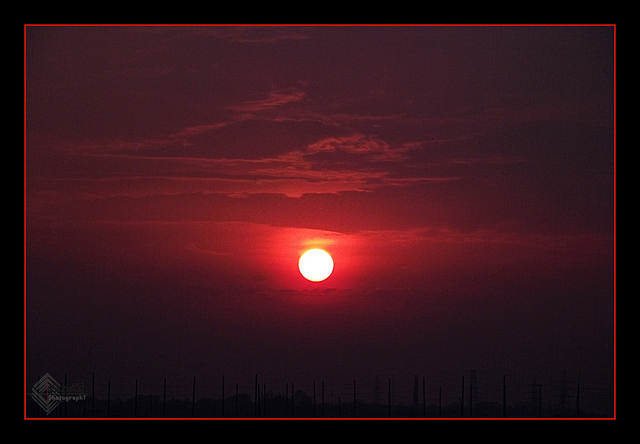 ধন্যবাদ